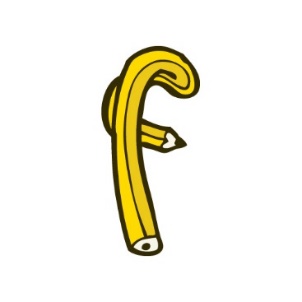 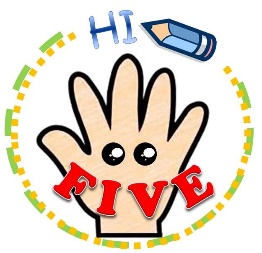 inemotor 小肌肉
App.F1
E
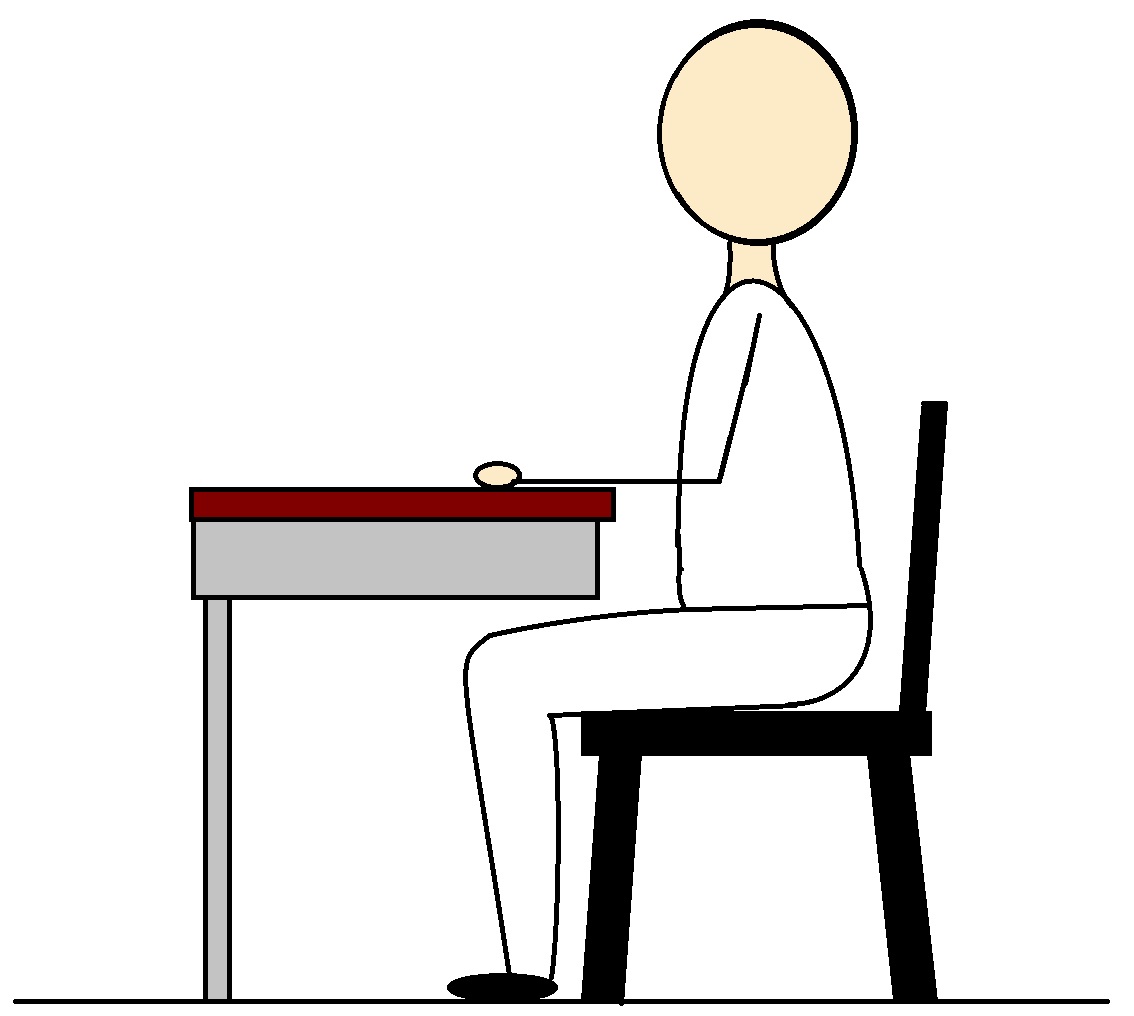 F
D
B1
B2
A2
C
A1
「Hi-FIVE. © 寫前及書寫技巧」課程	 (版權所有，不得翻印                                  © 2014, Stephen, T.M. Chan
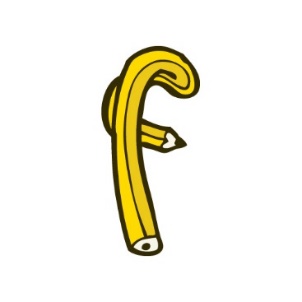 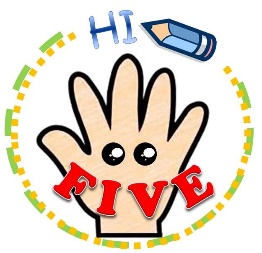 inemotor 小肌肉
App.F2
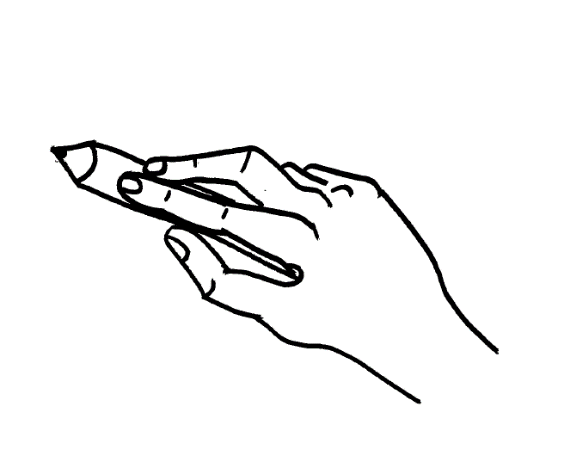 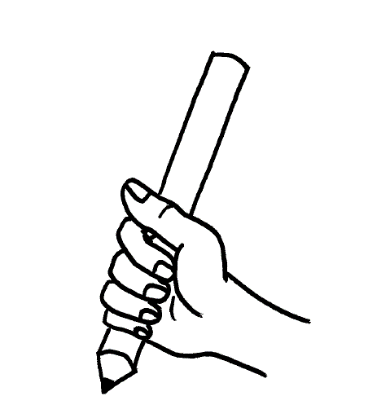 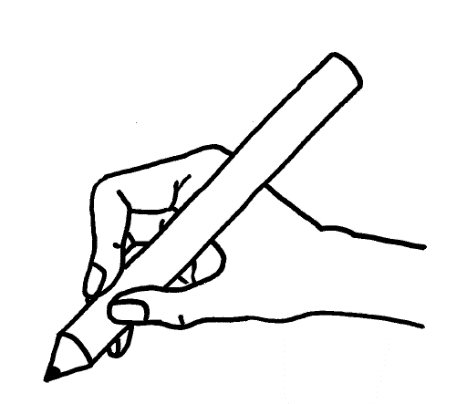 食指(中指)俯掌
全掌
靜態前三指
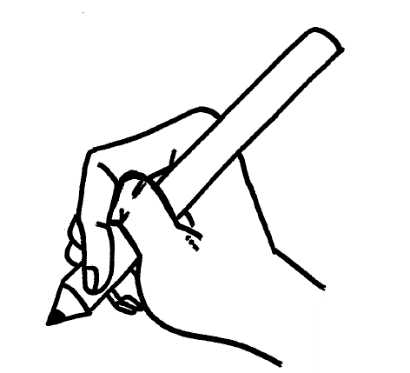 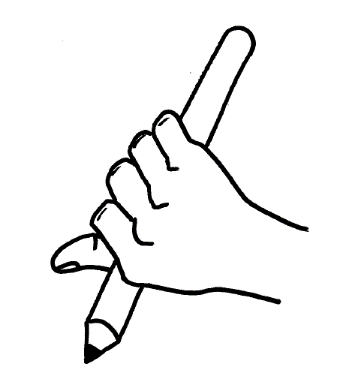 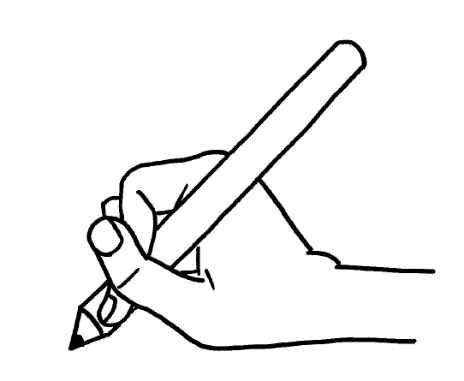 姆指收藏
反手全掌
姆指包裹
「Hi-FIVE. © 寫前及書寫技巧」課程                                    版權所有，不得翻印                                  © 2014, Stephen, T.M. Chan